1
CS5412 Spring 2015 (Cloud Computing: Birman)
CS5412: Two and Three Phase Commit
Lecture XI
Ken Birman
Continuing our consistency saga
2
Recall from last lecture:
Cloud-scale performance centers on replication
Consistency of replication depends on our ability to talk about notions of time.
Lets us use terminology like “If B accesses service S after A does, then B receives a response that is at least as current as the state on which A’s response was based.”
Lamport: Don’t use clocks, use logical clocks
We looked at two forms, logical clocks and vector clocks
We also explored notion of an “instant in time” and related it to something called a consistent cut
CS5412 Spring 2015 (Cloud Computing: Birman)
Next steps?
3
We’ll create a second kind of building block
Two-phase commit
 It’s cousin, three-phase commit

These commit protocols (or a similar pattern) arise often in distributed systems that replicate data

Closely tied to “consensus” or “agreement” on events, and event order, and hence replication
CS5412 Spring 2015 (Cloud Computing: Birman)
The Two-Phase Commit Problem
4
The problem first was encountered in database systems

Suppose a database system is updating some complicated data structures that include parts residing on more than one machine

So as they execute a “transaction” is built up in which participants join as they are contacted
CS5412 Spring 2015 (Cloud Computing: Birman)
... so what’s the “problem”?
5
Suppose that the transaction is interrupted by a crash before it finishes
Perhaps, it was initiated by a leader process L
By now, we’ve done some work at P and Q, but a crash causes P to reboot and “forget” the work L had started
Implicitly assumes that P might be keeping the pending work in memory rather than in a safe place like on disk
But this is actually very common, to speed things up
Forced writes to a disk are very slow compared to in-memory logging of information, and “persistent” RAM memory is costly
How can Q learn that it needs to back out?
CS5412 Spring 2015 (Cloud Computing: Birman)
The basic idea
6
We make a rule that P and Q (and other participants) treat pending work as transient
You can safely crash and restart and discard it
If such a sequence occurs, we call it a “forced abort”

Transactional systems often treat commit and abort as a special kind of keyword
CS5412 Spring 2015 (Cloud Computing: Birman)
A transaction
7
L executes:
Begin
{
	Read some stuff, get some locks
	Do some updates at P, Q, R...
}
Commit
If something goes wrong, executes “Abort”
CS5412 Spring 2015 (Cloud Computing: Birman)
Transaction...
8
Begins, has some kind of system-assigned id
Acquires pending state
Updates it did at various places it visited
Read and Update or Write locks it acquired
If something goes horribly wrong, can Abort
Otherwise if all went well, can request a Commit
But commit can fail.  This is where the 2PC and 3PC algorithms are used
CS5412 Spring 2015 (Cloud Computing: Birman)
The Two-Phase Commit (2PC) problem
9
Leader L has a set of places { P, Q, ... } it visited
Each place may have some pending state for this xtn
Takes form of pending updates or locks held

L asks “Can you still commit” and P, Q ... must reply
“No” if something has caused them to discard the state of this transaction (lost updates, broken locks)
Usually occurs if a member crashes and then restarts
No reply treated as “No” (handles failed members)
CS5412 Spring 2015 (Cloud Computing: Birman)
What about “Yes”?
10
If a member replies “Yes” it moves to a state we call prepared to commit
Up to then it could just abort in a unilateral way, i.e. if data or locks were lost due to a crash/restart (or a timeout)
But once it says “I’m prepared to commit” it must not lose locks or data.  So it will probably need to force data to disk at this stage
Many systems push data to disk in background so all they need to do is update a single bit on disk: “prepared=true” but this disk-write is still considered  costly event!

Then can reply “Yes”
CS5412 Spring 2015 (Cloud Computing: Birman)
Role of leader
11
So.... L sends out “Are you prepared?”
It waits and eventually has replies from {P, Q, ... }
“No” if someone replies no, or if a timeout occurs
“Yes” only if that participant actually replied “yes”and hence is now in the prepared to commit state

If all participants are prepared to commit, L can send a “Commit” message.  Else L must send “Abort”
Notice that L could mistakenly abort.  This is ok.
CS5412 Spring 2015 (Cloud Computing: Birman)
Participant receives a commit/abort
12
If participant is prepared to commit it waits for outcome to be known
Learns that leader decided to Commit:  It “finalizes” the state by making updates permanent
Learns that leader decided to Abort: It discards any updates
Then can release locks
CS5412 Spring 2015 (Cloud Computing: Birman)
Failure cases to consider
13
Two possible worries
Some participant might fail at some step of the protocol
The leader might fail at some step of the protocol

Notice how a participant moves from “participating” to “prepared to commit” to “commited/aborted”

Leader moves from “doing work” to “inquiry” to “commited/aborted”
CS5412 Spring 2015 (Cloud Computing: Birman)
Can think about cross-product of states
14
This is common in distributed protocols
We need to look at each member, and each state it can be in
The system state is a vector (SL, SP, SQ, ...)
Since each can be in 4 states there are 4N possible scenarios we need to think about!

Many protocols are actually written in a state-diagram form, but we’ll use English today
CS5412 Spring 2015 (Cloud Computing: Birman)
How the leader handles failures
15
Suppose L stays healthy and only participants fail

If a participant failed before voting, leader just aborts the protocol

The participant might later recover and needs a way to find out what happened
If failure causes it to forget the txn, no problem
For cases where a participant may know about the txn and want to learn the outcome, we just keep a long log of outcomes and it can look this txn up by its ID to find out
Writing to this log is a role of the leader (and slows it down)
CS5412 Spring 2015 (Cloud Computing: Birman)
What about a failure after vote?
16
The leader also needs to handle a participant that votes “Yes” and hence is prepared, but then fails

In this case it won’t receive the Commit/Abort message
Solved because the leader logs the outcome
On recovery that participant notices that it has a prepared txn and consults the log
Must find the outcome there and must wait if it can’t find the outcome information

Implication: Leader must log the outcome before sending the Commit or Abort outcome message!
CS5412 Spring 2015 (Cloud Computing: Birman)
Now can think about participants
17
If a participant was involved but never was asked to vote, it can always unilaterally abort

But once a participant votes “Yes” it must learn the outcome and can’t terminate the txn until it does
E.g. must hold any pending updates, and locks
Can’t release them without knowing outcome

It obtains this from L, or from the outcomes log
CS5412 Spring 2015 (Cloud Computing: Birman)
The bad case
18
Some participant, maybe P, votes “Yes” but then leader L seems to vanish
Maybe it died... maybe became disconnected from the system (partitioning failure)
P is “stuck”.  We say that it is “blocked”

Can P deduce the state?
If log reports outcome, P can make progress
What if the log doesn’t know the outcome?  As long as we follow rule that L logs outcome before telling anyone, safe to commit in this case
CS5412 Spring 2015 (Cloud Computing: Birman)
So 2PC makes progress with a log
19
But this assumes we can access either the leader L, or the log.

If neither is accessible, we’re stuck

In any real system that uses 2PC a log is employed but in many textbooks, 2PC is discussed without a log service.  What do we do in this case?
CS5412 Spring 2015 (Cloud Computing: Birman)
2PC but no log (or can’t reach it)
20
If P was told the list of participants when L contacted it for the vote, P could poll them
E.g. P asks Q, R, S... “what state are you in?”

Suppose someone says “pending” or even “abort”, or someone knows outcome was “commit”?
Now P can just abort or commit!

But what if N-1 say “pending” and 1 is inaccessible?
CS5412 Spring 2015 (Cloud Computing: Birman)
P remains blocked in this case
21
L plus one member, perhaps S, might know outcome

P is unable to determine what L could have done

Worse possible situation: L is both leader and also participant and hence a single failure leaves the other participants blocked!
CS5412 Spring 2015 (Cloud Computing: Birman)
Skeen & Stonebraker: 3PC
22
Skeen proposed a 3PC protocol, that adds one step (and omits any log service)

With 3PC the leader runs 2 rounds:
“Are you able to commit”?  Participants reply “Yes/No”
“Abort” or “Prepare to commit”.  They reply “OK”
“Commit”

Notice that Abort happens in round 2 but Commit only can happen in round 3
CS5412 Spring 2015 (Cloud Computing: Birman)
State space gets even larger!
23
Now we need to think of 5N states
But Skeen points out that many can’t occur
For example we can’t see a mix of processes that are in the Commit and Abort state
We could see some in “Running” and some in “Yes”
We could see some in “Yes” and some in “Prepared”
We could see some in “Prepared” and some in “Commit”
But by pushing “Commit” and “Abort” into different rounds we reduce uncertainly
CS5412 Spring 2015 (Cloud Computing: Birman)
3PC recovery is complex
24
Skeen shows how, on recovery, we can poll the system state

Any (or all) processes can do this

Can always deduce a safe outcome... provided that we have an accurate failure detector

Concludes that 3PC, without any log service, and with accurate failure detection is non-blocking
CS5412 Spring 2015 (Cloud Computing: Birman)
Failure detection in a network
25
Many think of Skeen’s 3PC as a practical protocol

But to really use 3PC we would need a perfect failure detection service that never makes mistakes
It always says “P has failed” if, in fact, P has failed
And it never says “P has failed” if P is actually up

Is it possible to build such a failure service?
CS5412 Spring 2015 (Cloud Computing: Birman)
Notions of failure
26
This leads us to think about failure “models”

Many things can fail in a distributed system
Network can drop packets, or the O/S can do so
Links can break causing a network partition that isolates one or more nodes
Processes can fail by halting suddenly
A clock could malfunction, causing timers to fire incorrectly
A machine could freeze up for a while, then resume
Processes can corrupt their memory and behave badly without actually crashing
A process could be taken over by a virus and might behave in a malicious way that deliberately disrupts our system
Best: “Fail-stop” with trusted notifications
Worst: Byzantine
CS5412 Spring 2015 (Cloud Computing: Birman)
“Real” systems?
27
Linux and Windows use timers for failure detection
These can fire even if the remote side is healthy
So we get “inaccurate” failure detections
Of course many kinds of crashes can be sensed accurately so for those, we get trusted notifications

Some applications depend on TCP, but TCP itself uses timers and so has the same problem
CS5412 Spring 2015 (Cloud Computing: Birman)
Byzantine case
28
Much debate around this

Since programs are buggy (always), it can be appealing to just use a Byzantine model.  A bug gives random corrupt behavior... like a mild attack

But Byzantine model is hard to work with and can be costly (you often must “outvote” the bad process)
CS5412 Spring 2015 (Cloud Computing: Birman)
Failure detection in a network
29
Return to our use case

2PC and 3PC are normally used in standard Linux or Windows systems with timers to detect failure
Hence we get inaccurate failure sensing with possible mistakes (e.g. P thinks L is faulty but L is fine)
3PC is also blocking in this case, although less likely to block than 2PC
Can prove that any commit protocol would have blocking states with inaccurate failure detection
CS5412 Spring 2015 (Cloud Computing: Birman)
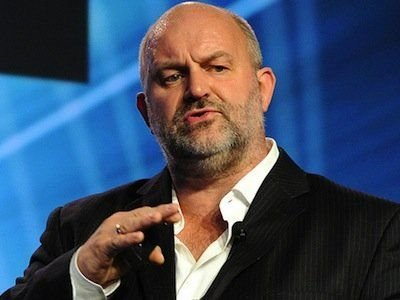 World-Wide Failure Sensing
30
Vogels wrote a paper in which he argued that we really could do much better
In a cloud computing setting, the cloud management system often “forces” slow nodes to crash and restart
Used as a kind of all-around fixer-upper
Also helpful for elasticity and automated management

So in the cloud, management layer is a fairly trustworthy partner, if we were to make use of it
We don’t make use of it, however, today
CS5412 Spring 2015 (Cloud Computing: Birman)
The Postman Always Rings Twice
31
Suppose the mailman wants to see you…
He rings and waits a few seconds
Nobody comes to the door... should he assume you’ve died?

Hopefully not

Vogels suggests that there are many reasons a machine might timeout and yet not be faulty
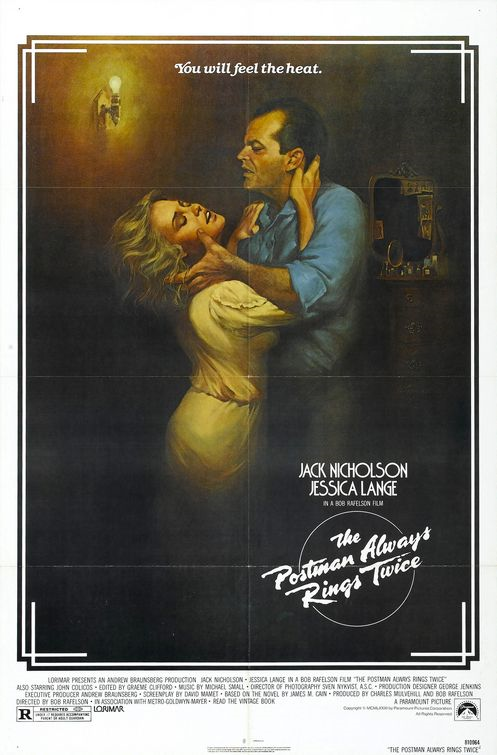 CS5412 Spring 2015 (Cloud Computing: Birman)
Causes of delay in the cloud
32
Scheduling can be sluggish

A node might get a burst of messages that overflow its input sockets and triggers message loss, or network could have some kind of malfunction in its routers/links

A machine might become overloaded and slow because too many virtual machines were mapped on it

An application might run wild and page heavily
CS5412 Spring 2015 (Cloud Computing: Birman)
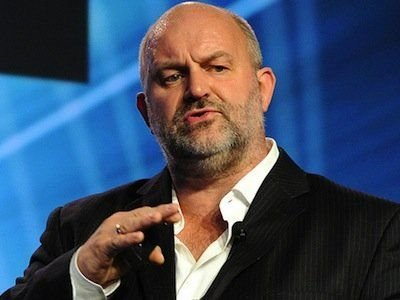 Vogels suggests?
33
He recommended that we add some kind of failure monitoring service as a standard network component

Instead of relying on timeout, even protocols like remote procedure call (RPC) and TCP would ask the service and it would tell them

It could do a bit of sleuthing first... e.g. ask the O/S on that machine for information... check the network...
CS5412 Spring 2015 (Cloud Computing: Birman)
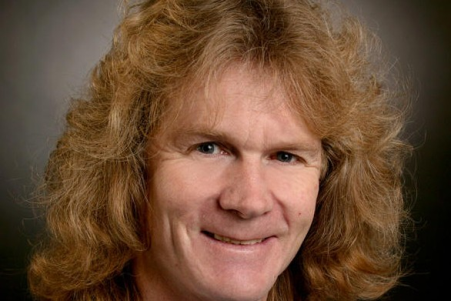 Why clouds don’t do this
34
Hamilton: In the cloud our focus tends to be on keeping the “majority” of the system running
No matter what the excuse it might have, if some node is slow it makes more sense to move on
Keeping the cloud up, as a whole, is way more valuable than waiting for some slow node to catch up
End-user experience is what counts!

So the cloud is casual about killing things
... and avoids services like “failure sensing” since they could become bottlenecks
CS5412 Spring 2015 (Cloud Computing: Birman)
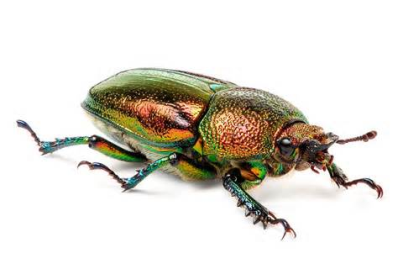 Also, most software is buggy!
35
A mix of “Bohrbugs” and “Heisenbugs”
Bohrbugs: Boring and easy to fix.  Like Bohr model of the atom
Heisenbugs: They seem to hide when you try to pin them down (caused by concurrency and problems that corrupt a data structure that won’t be visited for a while).  Hard to fix because crash seems unrelated to bug
Studies show that pretty much all programs retain bugs over their full lifetime.
So if something is acting strange, it may be failing!
CS5412 Spring 2015 (Cloud Computing: Birman)
Worst of all... timing is flakey
36
At cloud scale, with millions of nodes, we can trust timers at all

Too many things can cause problems that manifest as timing faults or timeouts

Again, there are some famous models... and again, none is ideal for describing real clouds
CS5412 Spring 2015 (Cloud Computing: Birman)
Synchronous and Asynchronous Executions
37
p
q
r
p
q
r
In the synchronous model messages arrive on time
None of these properties holds in an asynchronous model
…processes share a synchronized clock
… and failures are easily detected
CS5412 Spring 2015 (Cloud Computing: Birman)
Reality: neither one
38
Real distributed systems aren’t synchronous
Although a flight control computer can come close
Nor are they asynchronous
Software often treats them as asynchronous
In reality, clocks work well… so in practice we often use time cautiously and can even put limits on message delays
For our purposes we usually start with an asynchronous model
Subsequently enrich it with sources of time when useful.
We sometimes assume a “public key” system.  This lets us sign or encrypt data where need arises
CS5412 Spring 2015 (Cloud Computing: Birman)
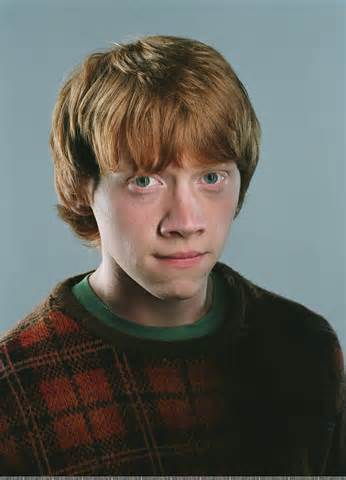 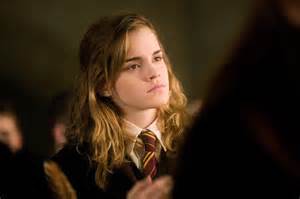 Thought problem
39
Ron and Hermione will meet for lunch.  They’ll eat in the cafeteria unless both are sure that the weather is good
Hermione’s cubicle is in the crypt, so Ron will send email
Both have lots of meetings, and might not read email.  So she’ll acknowledge his message.  
They’ll meet inside if one or the other is away from their desk and misses the email.
Ron sees sun.  Sends email.  Hermione acks’s.  Can they meet outside?
CS5412 Spring 2015 (Cloud Computing: Birman)
Ron and Hermione
40
Ron
Hermione
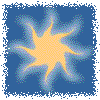 R: Hermione, the weather is beautiful!  Let’s meet at the sandwich stand outside.
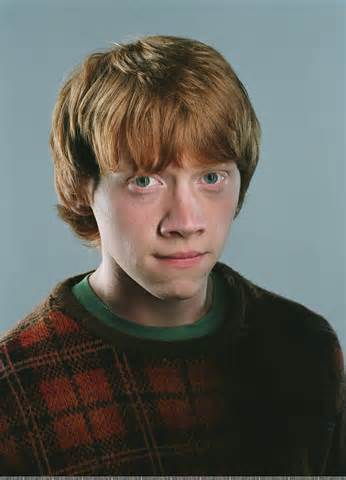 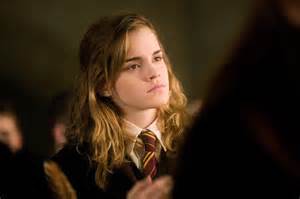 H: I can hardly wait.  I’ve been in this dungeon studying and haven’t seen the sun in weeks!
CS5412 Spring 2015 (Cloud Computing: Birman)
They eat inside!  Ron reasons:
41
“Hermione sent an acknowledgement but doesn’t know if I read it
“If I didn’t get her acknowledgement I’ll assume she didn’t get my email
“In that case I’ll go to the cafeteria
“She’s uncertain, so she’ll meet me there
CS5412 Spring 2015 (Cloud Computing: Birman)
Ron had better send an Ack
42
Ron
Hermione
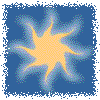 R: Hermione, the weather is beautiful!  Let’s meet at the sandwich stand outside.
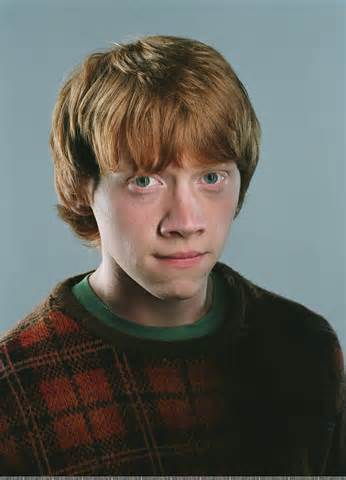 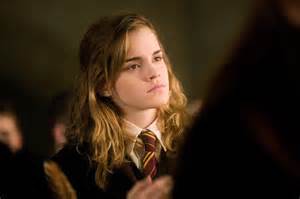 H: I can hardly wait.  I’ve been in this dungeon studying and haven’t seen the sun in weeks!
Great!  See yah…
CS5412 Spring 2015 (Cloud Computing: Birman)
CS5412 Spring 2014 (Cloud Computing: Birman)
Why didn’t this help?
43
Hermione got the ack… but she realizes that Ron won’t be sure she got it
Being unsure, he’s in the same state as before
So he’ll go to the cafeteria, being dull and logical.  And so she meets him there.
CS5412 Spring 2015 (Cloud Computing: Birman)
New and improved protocol
44
Hermione sends an ack.  Ron acks the ack.  Hermione acks the ack of the ack….
Suppose that noon arrives and Hermione has sent her 117’th ack.
Should she assume that lunch is outside in the sun, or inside in the cafeteria?
CS5412 Spring 2015 (Cloud Computing: Birman)
How Ron and Hermione’s romance (should have) ended
45
Ron
Hermione
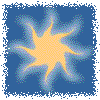 R: Hermione, the weather is beautiful!  Let’s meet at the sandwich stand outside.
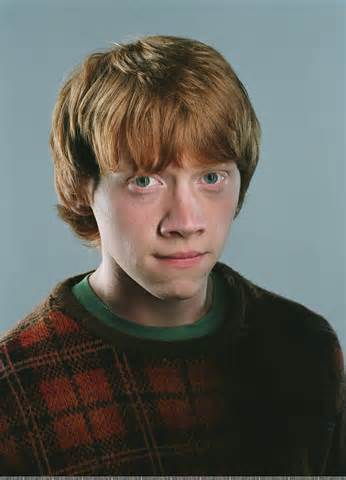 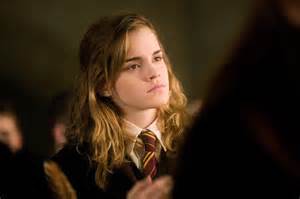 H: I can hardly wait.  I’ve been in this dungeon studying and haven’t seen the sun in weeks!
Great!  See yah…
Yup…
Got that…
. . .
Oops, too late for lunch
Maybe tomorrow?
CS5412 Spring 2014 (Cloud Computing: Birman)
CS5412 Spring 2015 (Cloud Computing: Birman)
H. K. Rowling
46
“I’ve been feeling that Imade a mistake… I reallywonder if Hermione shouldn’thave ended up with HarryPotter”
“I hope I’m not breaking some little girl’s heart saying this, but ever since I married her to Ron I’ve just been feeling that they aren’t right for each other…”
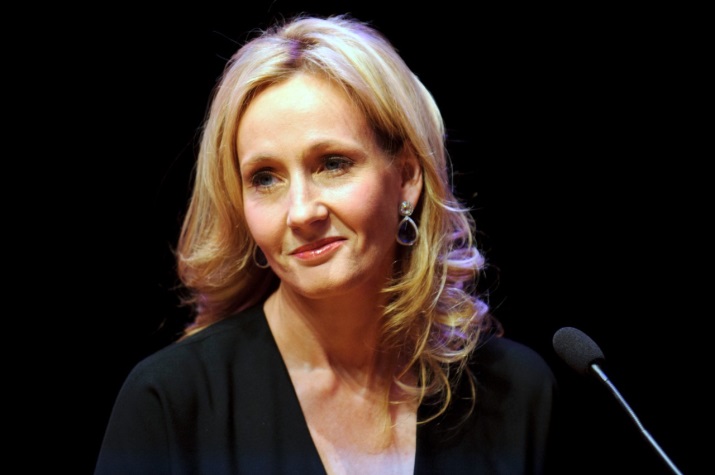 CS5412 Spring 2015 (Cloud Computing: Birman)
Moral of the story?
47
Logicians are dull people and have miserable lives.
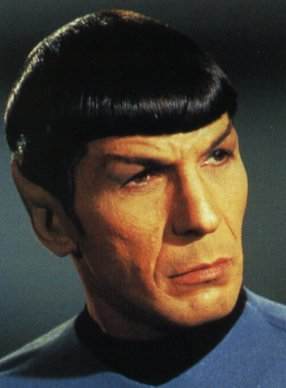 Your illogical approach to chess does have its advantages on occasion, Captain. 
 --Spock in Star Trek
CS5412 Spring 2015 (Cloud Computing: Birman)
Moral of the story?
48
Logicians are dull people and have miserable lives.

The real world demands leaps of faith: pure logic isn’t enough.  

For our computing systems, this creates a puzzle, since software normally behaves logically!
CS5412 Spring 2015 (Cloud Computing: Birman)
How do real people meet for lunch?
49
They send one email, then go outside

Mishaps happen, now and then, but we deal with those.
In fact we know perfectly well that we can’t achieve perfect agreement, and we cope with that
In some sense a high probability of meeting outside for lunch is just fine and we don’t insist on more
CS5412 Spring 2015 (Cloud Computing: Birman)
Things we just can’t do
50
We can’t detect failures in a trustworthy, consistent manner
We can’t reach a state of “common knowledge” concerning something not agreed upon in the first place
We can’t guarantee agreement on things (election of a leader, update to a replicated variable) in a way certain to tolerate failures
CS5412 Spring 2015 (Cloud Computing: Birman)
Back to 2PC and 3PC
51
Summary of the state of the world?
3PC would be better than 2PC in a perfect world
In the real world, 3PC is more costly (extra round) but blocks just the same (inaccurate failure detection)
Failure detection tools could genuinely help but the cloud trend is sort of in the opposite direction
Cloud transactional standard requires an active, healthy logging service.  If it goes down, the cloud xtn subsystem hangs until it restarts
We’ll be using both 2PC and 3PC as a building block but not necessarily to terminate transactions.
CS5412 Spring 2015 (Cloud Computing: Birman)